JLAB pCM Cooldown
Ed Daly representing the JLAB CMTF Team 
pCM Workshop
11 January, 2017
CMTF – pCM Testing in Progress
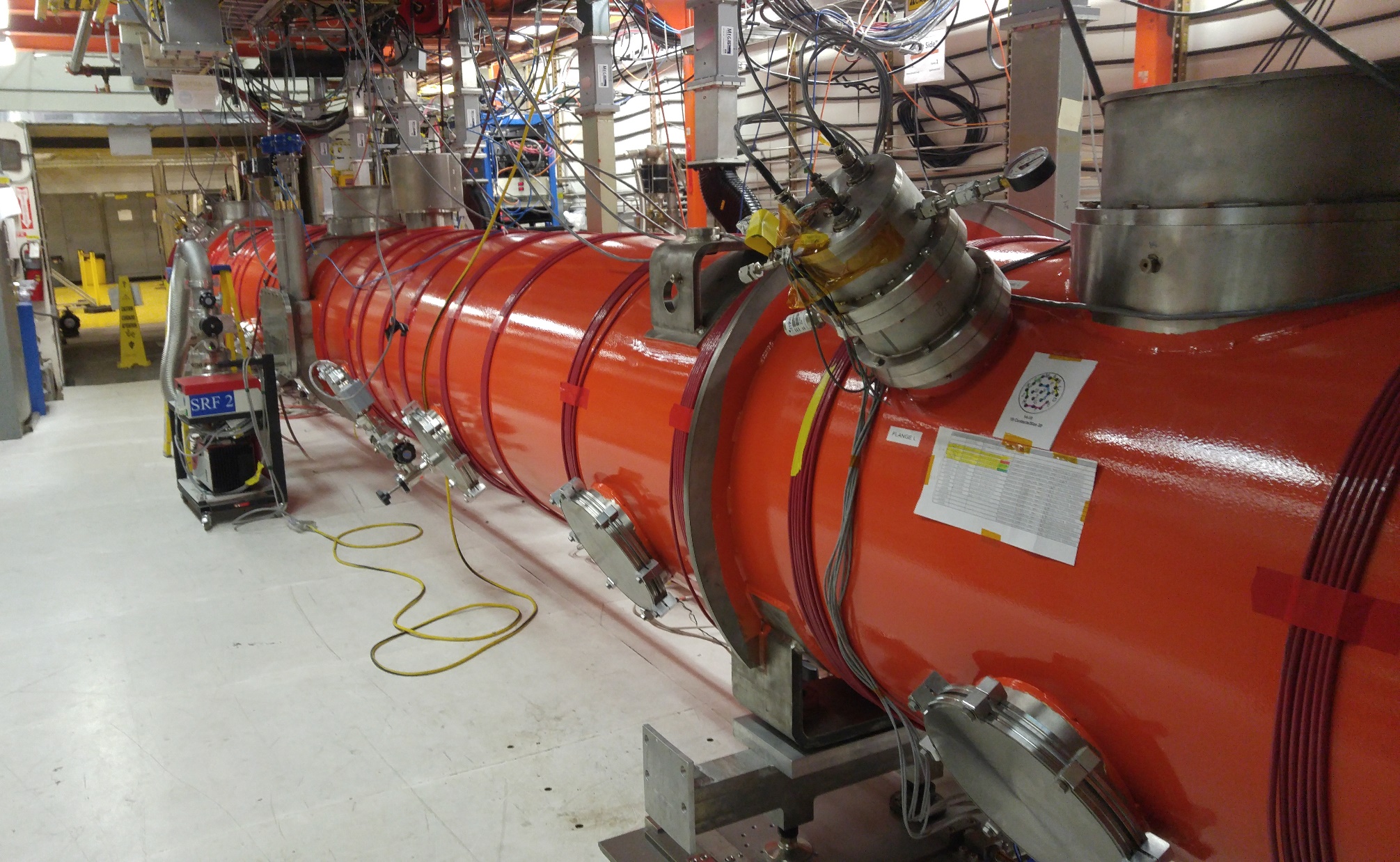 2
LCLS-II PCM PRR, 10-11 January 2017
CM Cooldown (Saga)
15-DEC	Cooldown started
Monitored temperatures, pressures and vacuum levels
Maintained limits on GHRP and thermal shields - Temp differences - <15 K vertical, < 50K axial
Proceeded slower than expected due to unexpected pressure drops (1 – 2 K/hr !)
Bypass valve in HX was suspected (Cv – 0.35)
Qo valve in return u-tube was checked and initially ruled out

26-DEC 	Collected liquid at ~ 0.055 atm (above lambda, unstable)
Re-checked installation of Qo valve actuator installation procedure recommended by mfgr.
Valve was partially closed - once fully opened, return pressure improved
Vacuum levels – 1E-11 torr (beamline), 1E-09 torr (coupler), 1E-06 torr (InsVac)
Note: vacuums have remained stable at these levels throughout testing

28-DEC	Collected liquid and controlled at ~0.048 atm (at lambda, stable)
Stable liquid level control over several days
Return pressure improved but capacity was still limited
Debugged faulty liquid level readbacks

03-JAN	Achieved stable liquid level control at pressure ~0.035 atm
Kinney pump control settings modified to improve return pressure

04-JAN 	Began debugging interlocks in advance of cavity testing
3
LCLS-II PCM PRR, 10-11 January 2017
CM Cooldown - Observations
Maintained limits on GHRP and thermal shield
Need to verify mixed gas cooldown capability

Cavity cooldown rates from 40K through Tc ranged up to 2K/min

Magnetic field levels at cavities are very good
~ 1 mG average, 4.5 mG peak at one location

LL readbacks are intermittent at times
Possible interaction between CD & JT valves and LL behavior
Rapid filling in upstream end before downstream end when refilling

As at FNAL, observed high heat load on JT valve

Cooldown rate will proceed more quickly (Target is 10K/hr)
Unexpected pressure drops were eliminated
Plan to use warm gas mixing during next cooldown from 300K
4
LCLS-II PCM PRR, 10-11 January 2017
Frosty JT Valve (courtesy of J. Nelson)
Revised design based on FNAL guidance

Flow dependent heat load
TAO?

Ice covers brass portion at times (high flow)

Covers only top of pant leg at times (low flow)

Mitigate with fan for this round of testing
5
LCLS-II PCM PRR, 10 January, 2017
Liquid Level % vs Liters (Level)
Some interesting points
0% - 36 L; 100% - 305 L
Control at 80% for level CM
Plan to control at downstream end with sloped CM at ~90%
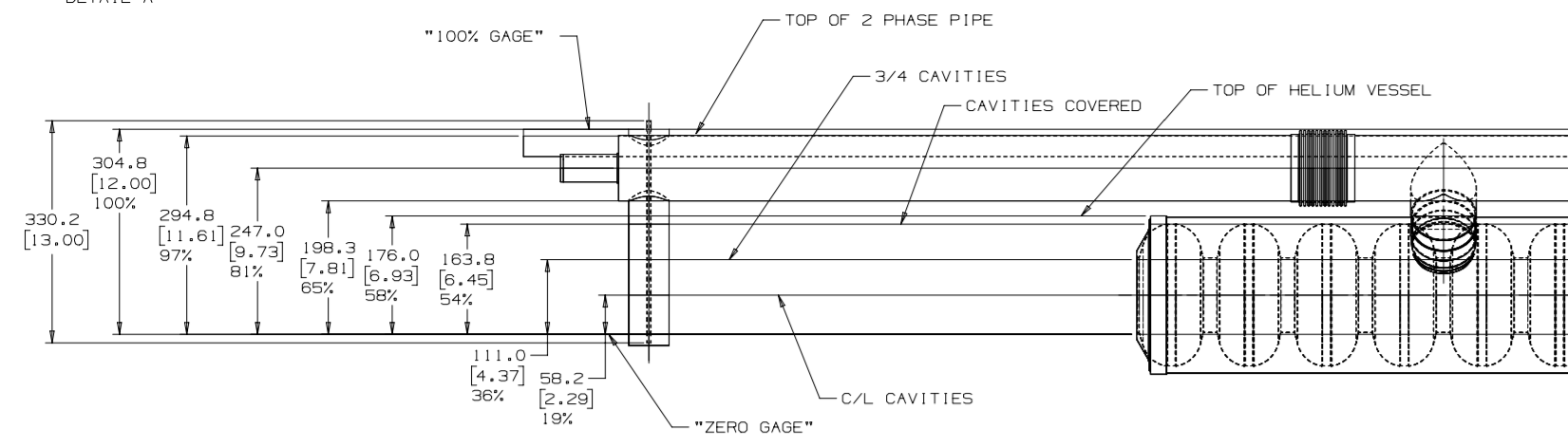 6
LCLS-II PCM PRR, 10 January, 2017
Liquid Level Response – Cooldown from ~50K
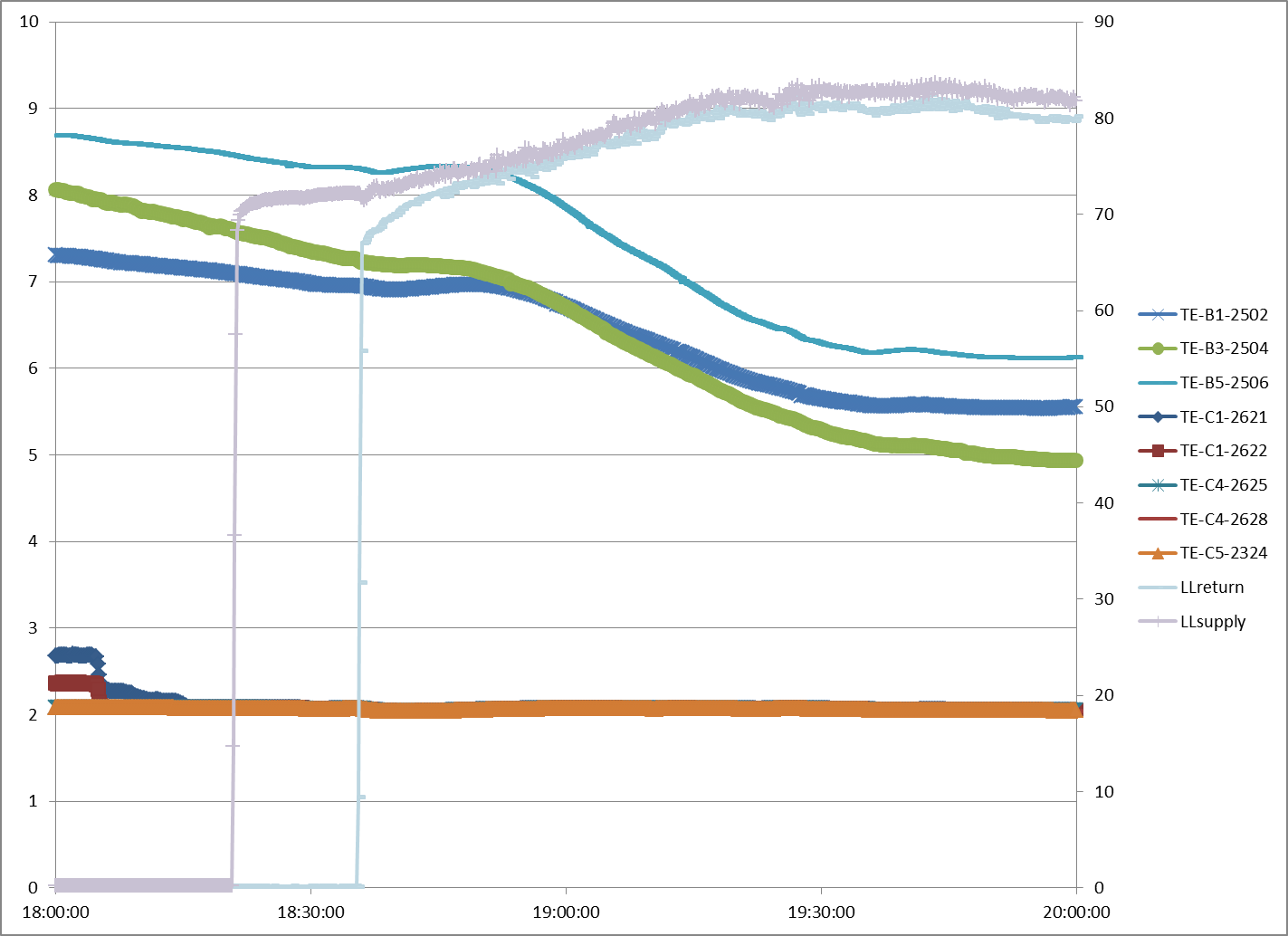 GHRP
Cav Temps
LL
7
LCLS-II PCM PRR, 10 January, 2017
JLab CMTF Bayonet Box & End Cap
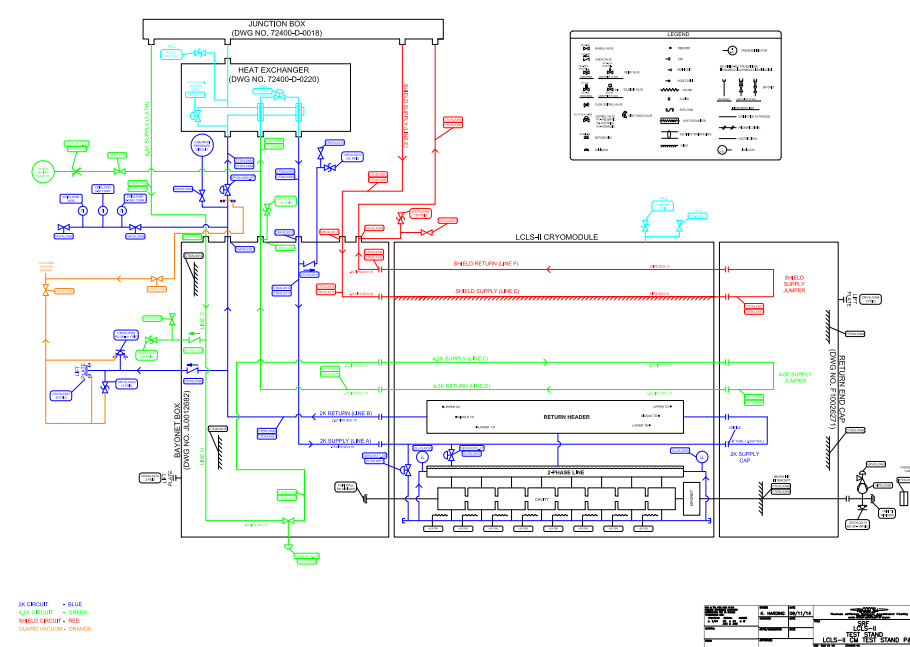 4K – 2K HX (CD to AB)


Qo Valve in U-tube

Orifice between line A & B in end cap

CD valve in Bayonet Box
8
LCLS-II PCM PRR, 10 January, 2017
Cooling from 40K
Need to have fast cooldown thru Tc
pCM cooled in about 6 hours from 40K to collecting liquid at 2K
Cavities thru Tc – rates are good to expel flux
     Cavity temp. response	         GHRP cooldown temps
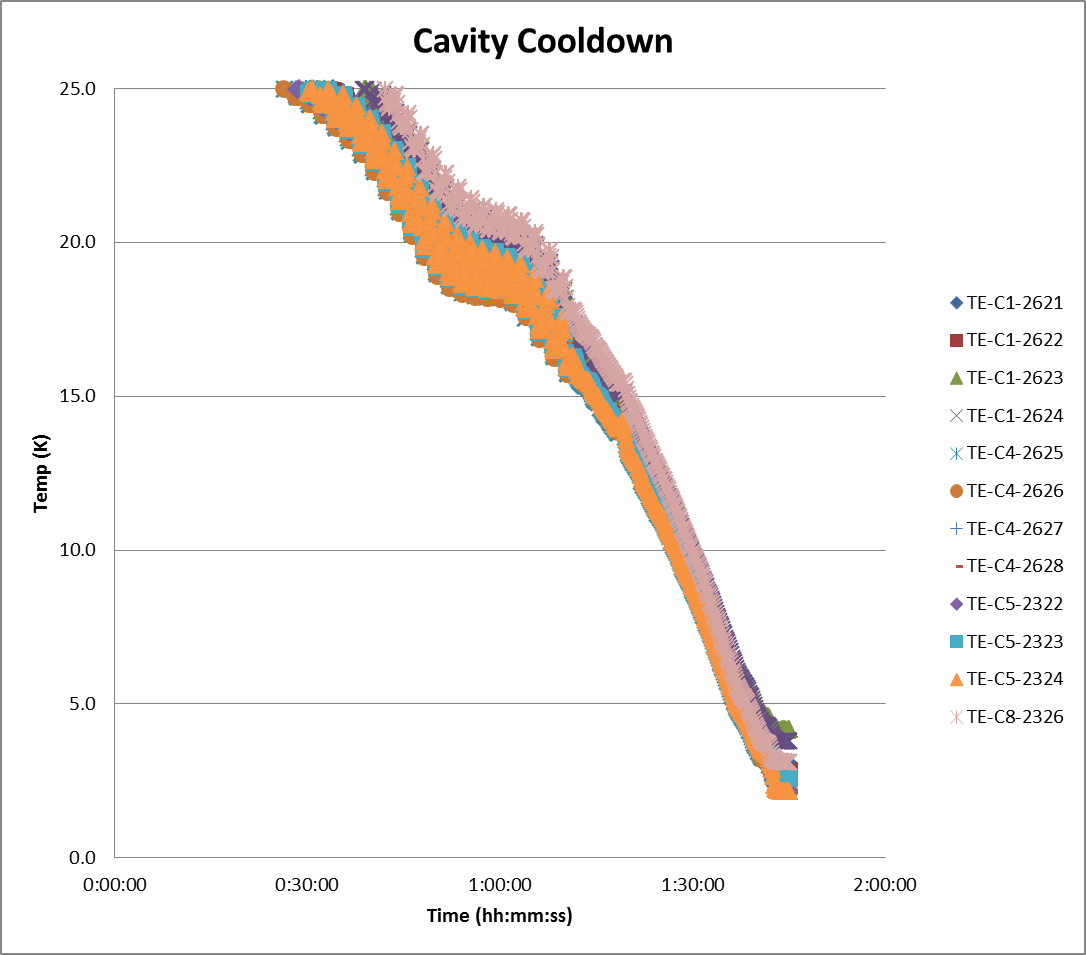 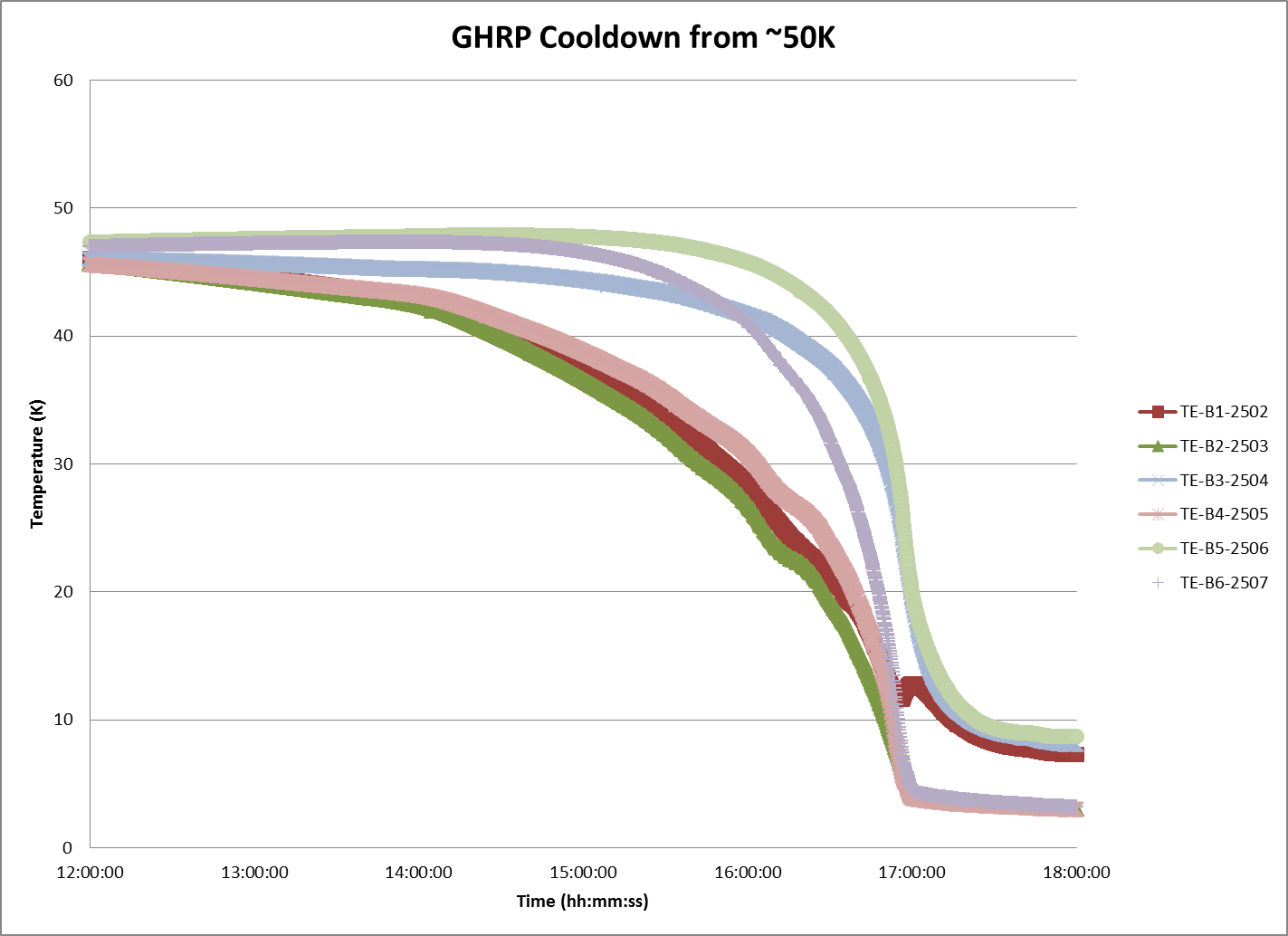 0.5 K/min
9
LCLS-II PCM PRR, 10 January, 2017
Summary
pCM is cold and controlling at level and acceptable pressure range

Expect cooldown to proceed in 3 – 4 days
With proper Qo valve setting
Revised bypass valve sizing (changed in new HX)

Plan to set slope of pCM to 0.5% and check LL response
10
LCLS-II PCM PRR, 10 January, 2017